數學領域課程增能工作坊~核心素養導向教學設計
促進者：蔡寶桂
簡報資料參考自國家教育研究院 鄭章華「十二年國教數學領綱解析與素養導向教學」
1
AlphaGo設計師黃士傑：「最強的學習技能在人類的腦袋裡」
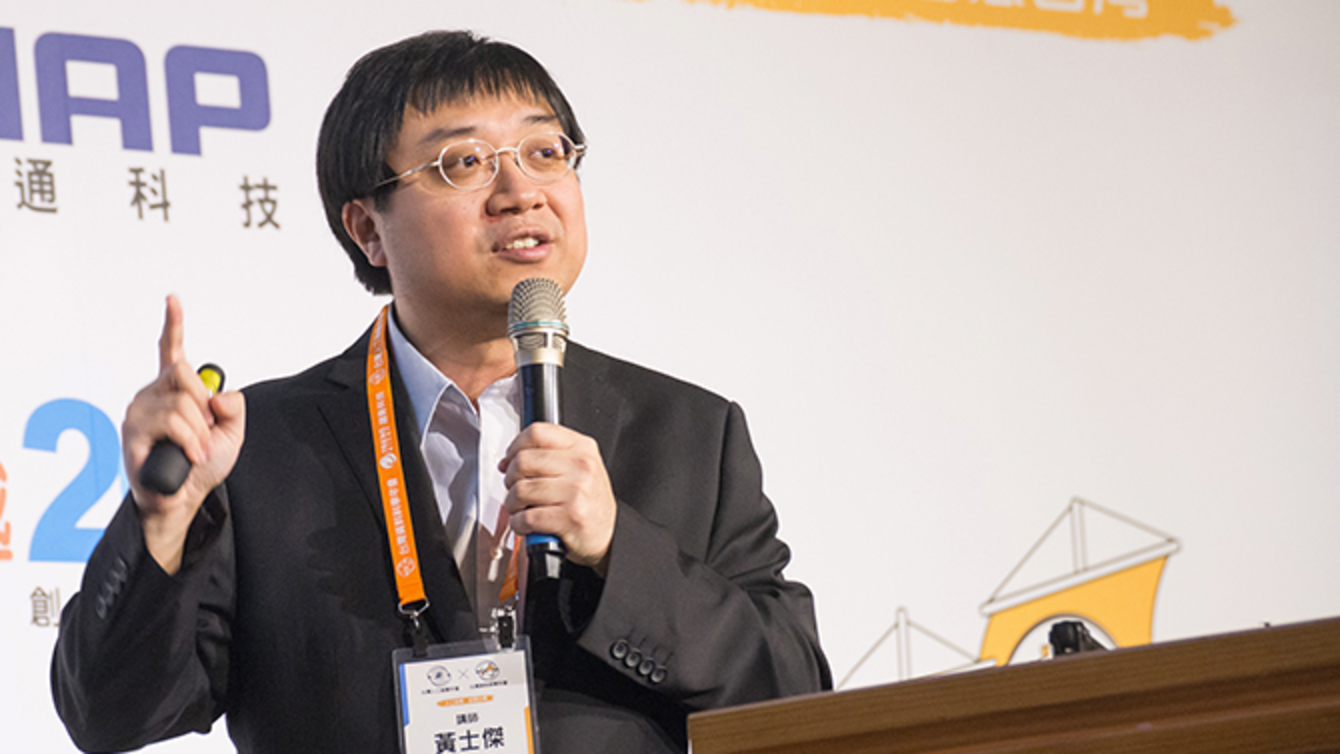 第一，贏了韓國李世石。
第二，AlphaGo升級版               Master
第三，和世界冠軍柯潔            九段下棋。
第四，AlphaGo Zero出現
AlphaGo Master VS AlphaGo Zero
AlphaGo的「人肉手臂」
2
http://big5.ftchinese.com/story/001075040
自發
共好
互動
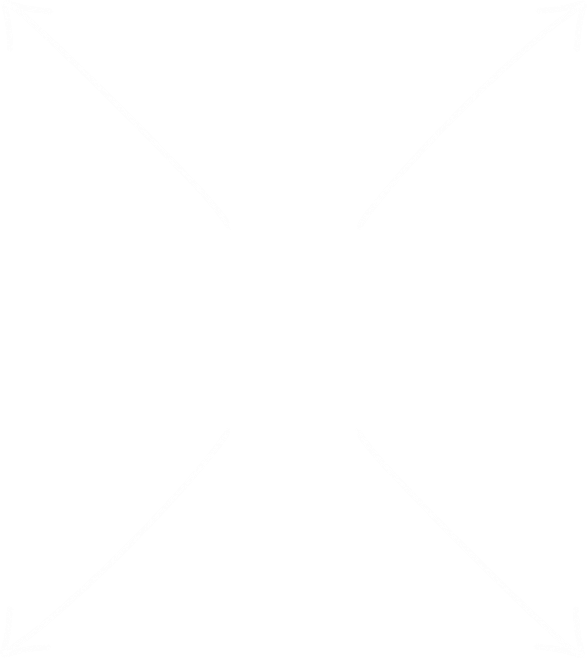 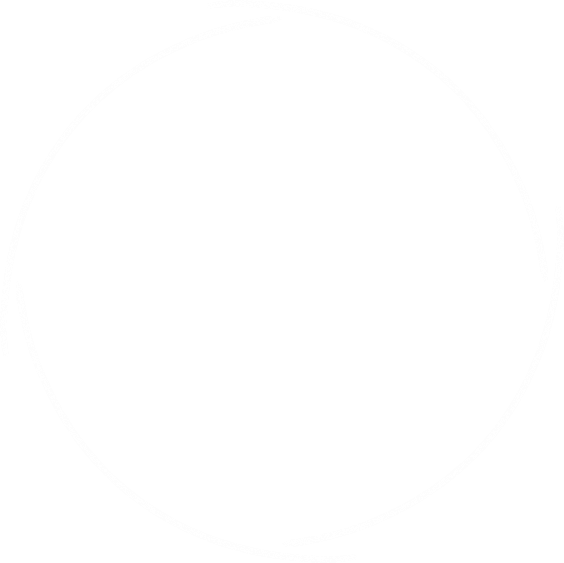 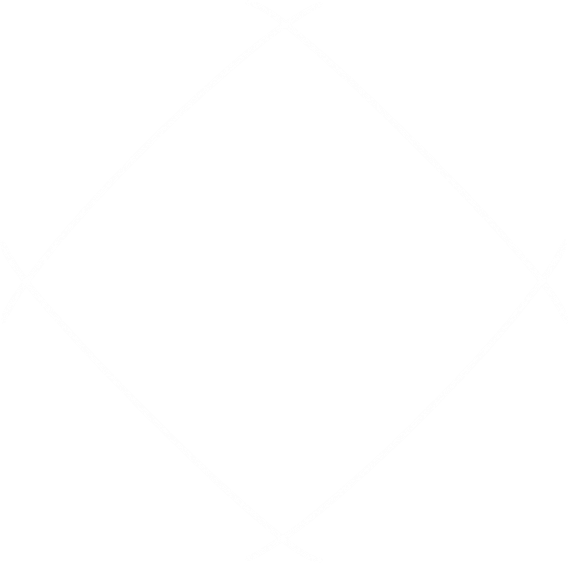 有意願、有動力
有知識、有方法
有善念、能活用
學習意願
活用學習
學習知識、學習方法
唯
心
唯
物
4
簡報重點
一、十二年國教數學領綱說明二、數學素養導向教學三、從核心素養導向切入教科書分析
壹、十二年國教數學領綱簡介
6
PISA 2012各國數學素養表現變異
臺灣前後段學生差距世界第一
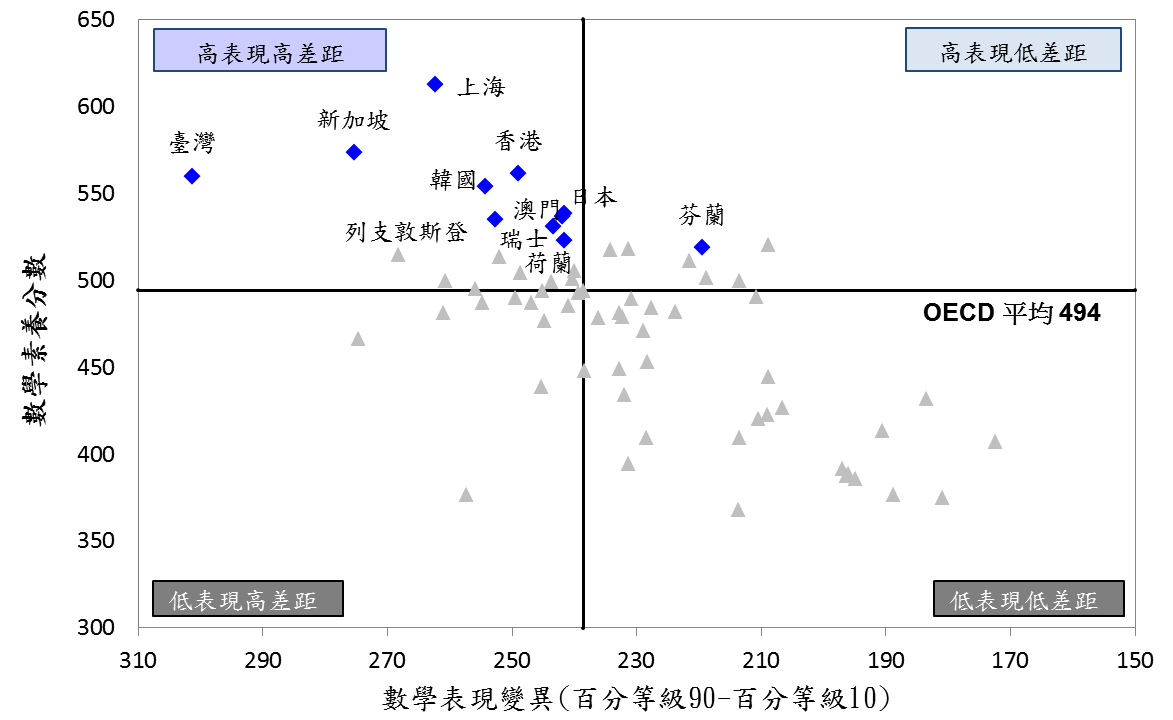 高表現高差距
7
數學領綱研修的挑戰
數學學習成就的巨大落差
數學學習負面態度與低自我概念
國小、國中、普高、技高課程內容的銜接與連貫
普高、技高十年級課程的落差
數學領綱研修的原則
呼應總綱核心素養建構本領域之核心素養。
強化各學習階段課程縱向連貫與橫向統整。 
著重普高與技高10年級學習內容的共通性。 
學習重點與實施要點納入計算機的使用與相關配套。
實施要點納入適性學習、差異化教學、有效教學、多元評量等理念。
十二年國教數學課程架構建議圖
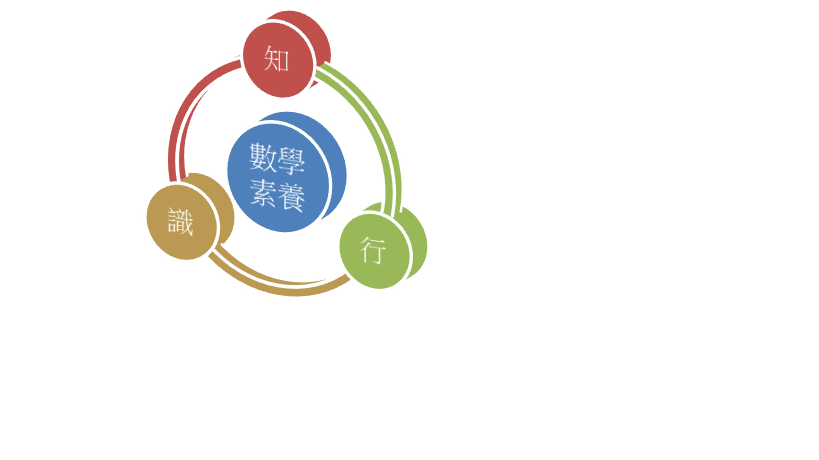 數學內容
實做與應用：
數學能力
認識、見識、賞識
理念、目標與核心素養
從數學的本質出發，提出十二年國教數學教育的理念。
首要目標為提供所有學生公平受教、適性揚才的機會，培育學習者探索數學的信心與正向態度。
核心素養強調日常生活中運用數學思維與解決相關問題，能溝通數學想法，以及欣賞數學之美。
基本理念
課程目標
國民數學素養
個人的數學能力與態度，使其在學習、生活與職業生涯的情境脈絡中面臨問題時，能辨識問題與數學的關聯，從而根據數學知識、運用數學技能、並藉由適當工具與資訊，去描述、模擬、解釋與預測各種現象，發揮數學思維方式的特長，做出理性反思與判斷，並在解決問題的歷程中，能有效與他人溝通觀點。
李國偉、黃文璋、楊德清、劉柏宏(2013)
時間分配
★ 數學領綱在高二規劃8學分的分類課程，以滿足不同數學需求學生的學習需要。
學習重點(續)
第一學習階段（國民小學一至二年級）
第二學習階段（國民小學三至四年級）
第三學習階段（國民小學五至六年級）
能初步掌握數、量、形的概念，其重點在自然數及其運算、長度與簡單圖形的認識。
在數方面，能確實掌握自然數的四則與混合運算，培養流暢的數字感，並初步學習分數與小數的概念。在量方面，以長度為基礎，學習量的常用單位及其計算。在幾何方面，發展以角、邊要素認識幾何圖形的能力，並能以操作認識幾何圖形的性質。
確實掌握分數與小數的四則計算。能以常用的數量關係，解決日常生活的問題。能認識簡單平面與立體形體的幾何性質，並理解其面積與體積的計算。能製作簡單的統計圖表。
為落實計算機教學，本次學習重點內特別在適當條文中，納入教導使用計算機的方法及正確態度。
計算機教學從七年級開始 。
學習重點
學習重點由「學習表現」與「學習內容」兩個向度所組成 。
學習表現：認知（求知、應用、推理）與情意態度（賞識）之學習展現，為「非內容」向度 。
學習內容：領域之重要事實、概念、原理原則、技能與後設認知等知識。
主題類別與表現類別(續)
普通型高級中學
國小階段
國中階段
數與量（N, n）
空間與形狀（ S, s）
空間與形狀(S, s）
坐標幾何（ G, g）
代數（ A , a）
關係（ R, r）
函數（F, f ）
資料與不確定性（D, d）
學習表現：第一碼表現類別(英文代碼小寫)、第 2 碼年級階段別，依序為 I（國民小學低年級）、II（國民小學中年級）、III（國民小學高年級）、IV（國民中學）、V（普通型高級中等學校）。
學習內容：第一碼主題類別(英文代碼大寫)、第 2 碼年級階段別，依年級區分，依序為 1 至 12 年級，以阿拉伯數字 1 至 12 表示。11 年級分 11A 與 11B 兩類，12 年級加深加廣選修課程分 12 甲與 12 乙兩類。第 3 碼為流水號。
18
學習表現舉隅-數與量
學習內容舉隅-數與量
國小新舊課程綱要內容差異對照表
[Speaker Notes: 1.原本只說含四捨五入，十二年國教修正為無條件進位、無條件捨去和四捨五入
2.二年級加入單位分數的認識]
[Speaker Notes: 長度：「公分」、「公尺」。實測、量感、估測與計算。 單位換算。
解題：多步驟應用問題。除「平均」之外，原則上為三 步驟解題應用。
比與比值：異類量的比與同類量的比之比值的意義。理 解相等的比中牽涉到的兩種倍數關係（比例思考的基 礎）。解決比的應用問題。]
國中新舊課程綱要內容差異對照表
數學領域課程綱要配套建議
貳、數學素養導向教學
圖片來源：道禾實驗學校
27
十二年國教數學課程架構建議圖
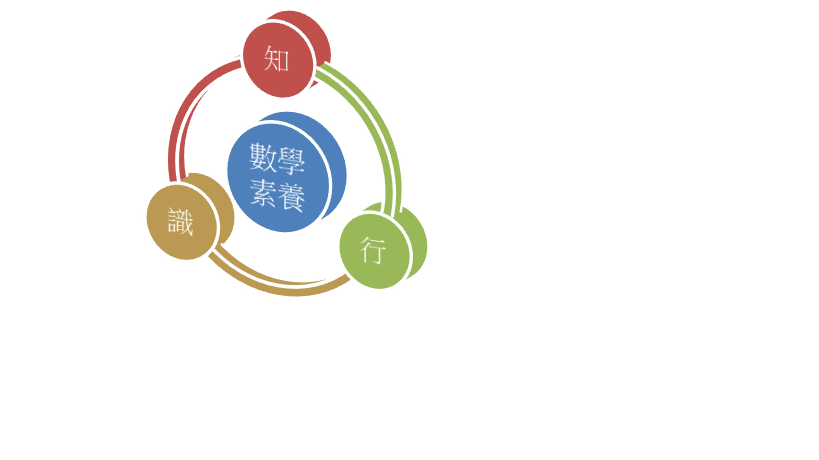 數學內容
實做與應用：
數學能力
認識、見識、賞識
素養教學模組計畫
研修數學素養導向教學模組，將核心素養的理念結合及轉化於數學課程之中。
提供數學教科書的另一種想像。
識別教學模組的架構與研修原則，提供十二年國民基本教育數學領域教科書研發或教師自編教材參考。
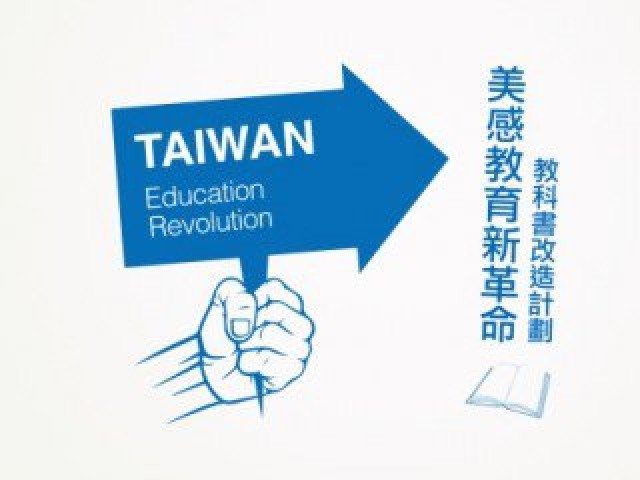 正方體與長方體教學模組
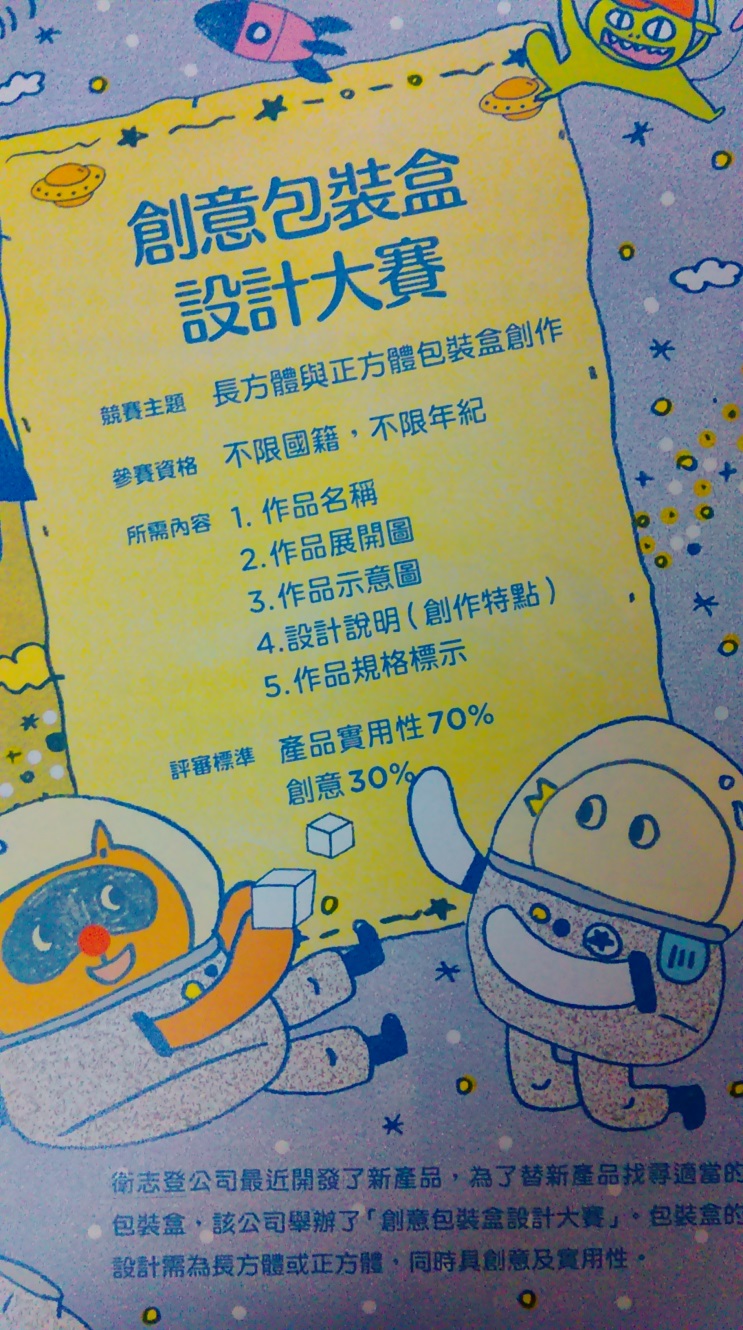 強調以操作活動為主
情境化、脈絡化、學習需求
整合知識、技能、態度、價值
應用實踐
幾何與量的連結
學習歷程、方法與策略
~~ 學生操作結果 ~~
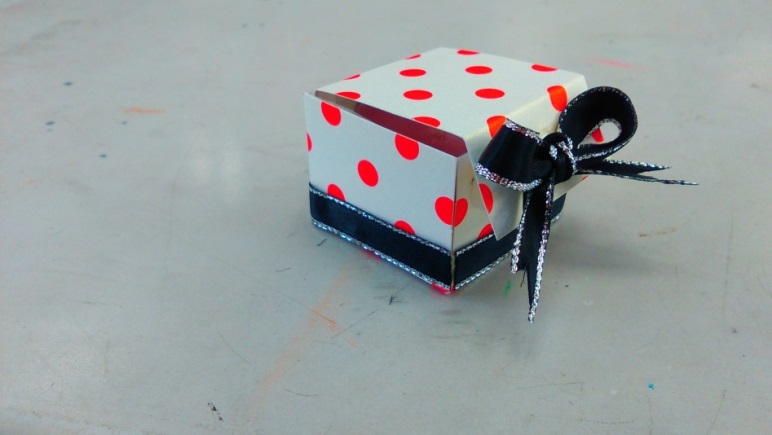 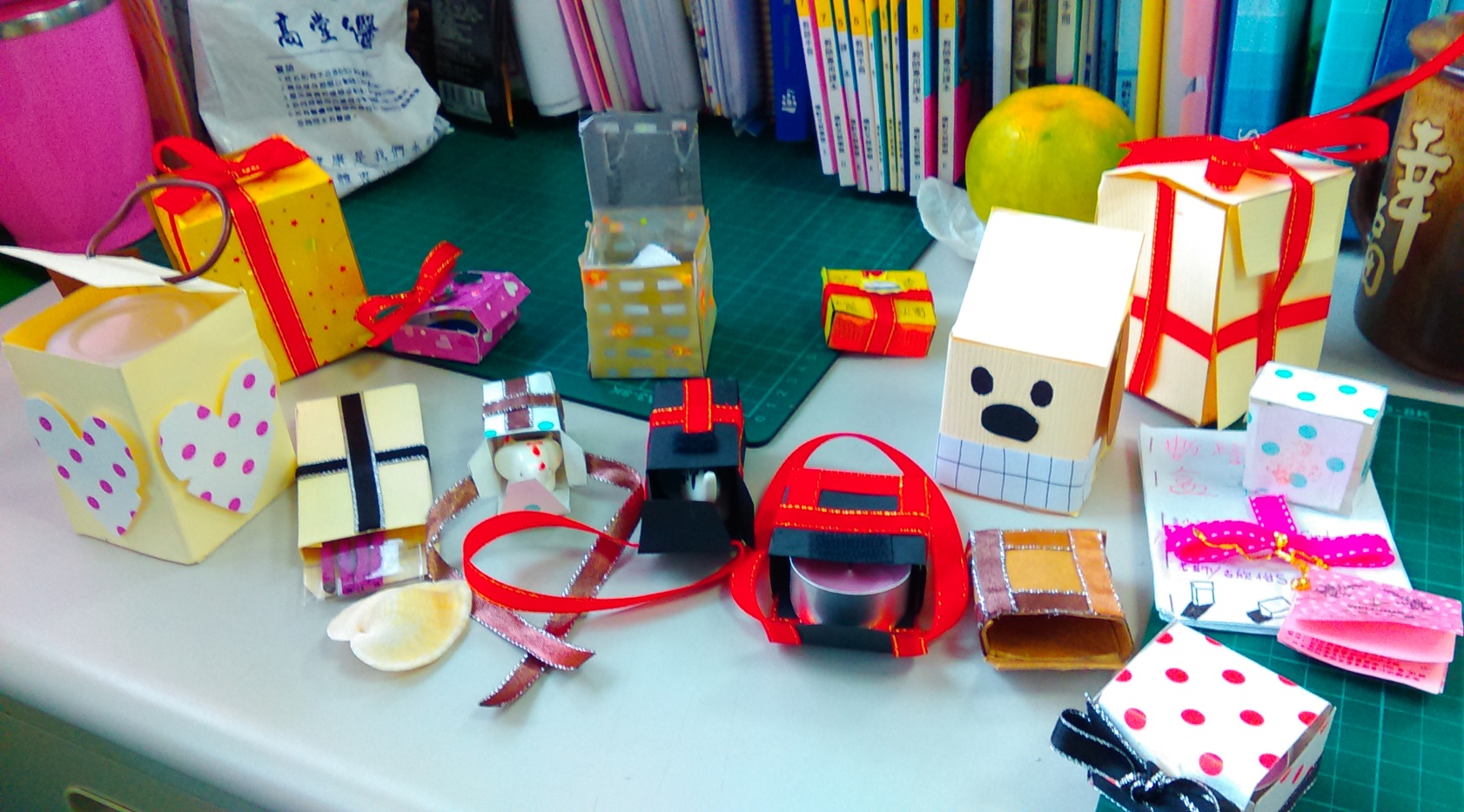 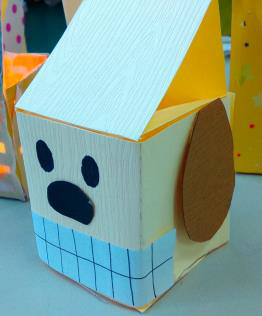 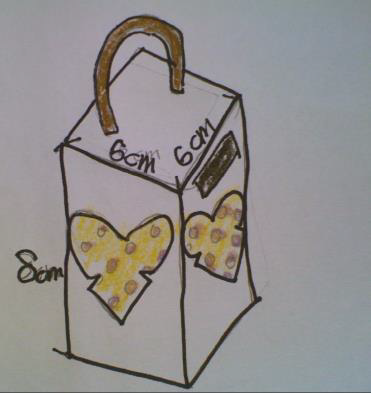 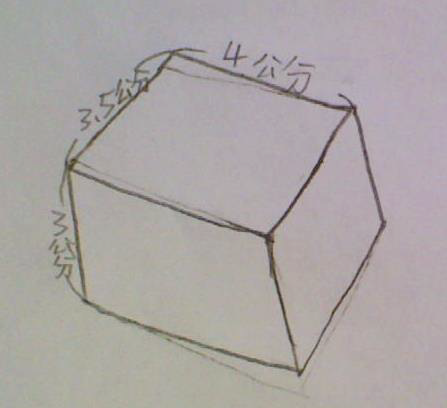 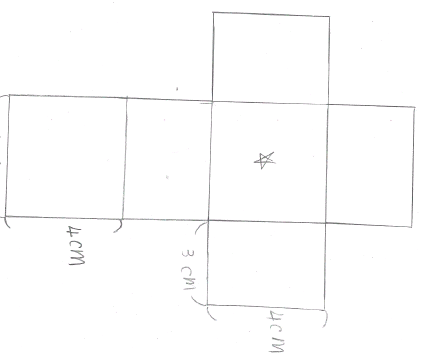 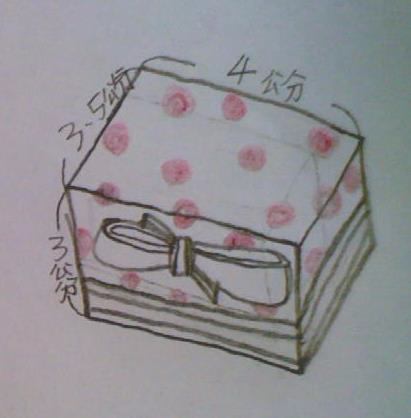 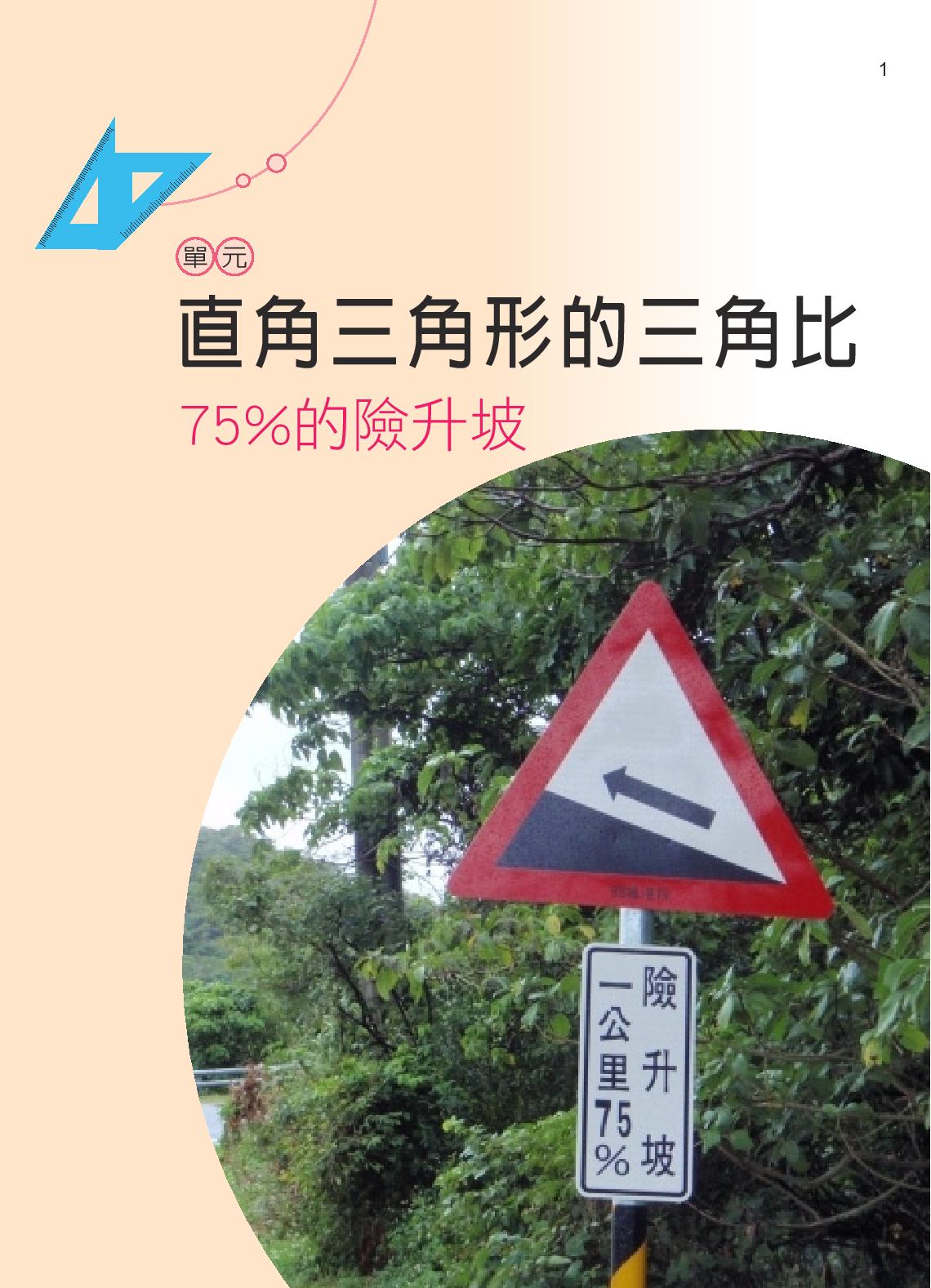 國中教材
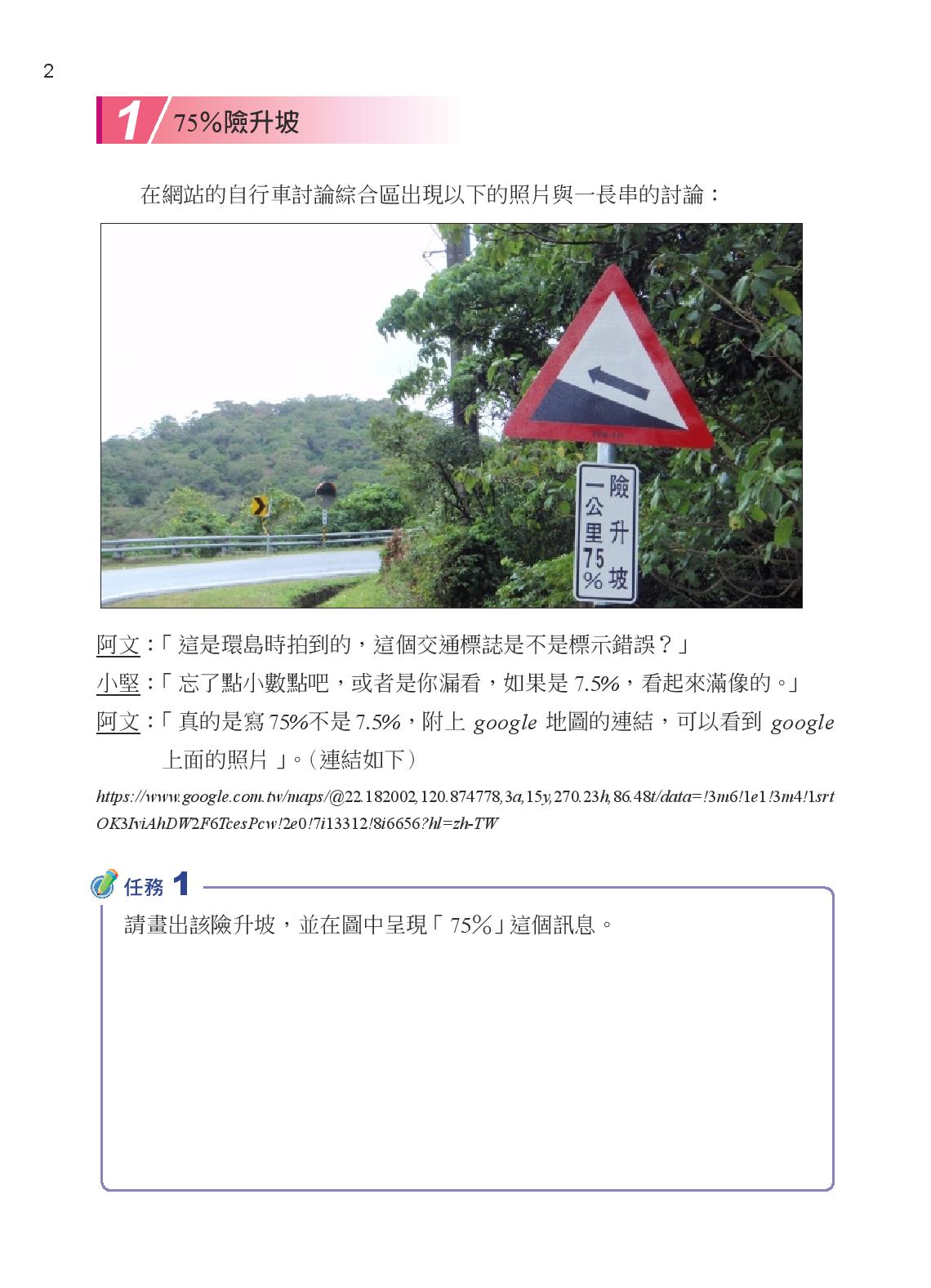 數學素養教材研修原則
透過現實情境、寓言故事或數學史引入教材，營造數學學習需求
以任務鋪陳數學學習脈絡，引導學生進行探索與發展概念
讓學生運用相關數學知識與能力解決問題，提出合理的觀點與他人溝通
數學素養教材研修原則
教材安排從具體到抽象，提供學生有感的學習機會。
教材設計具備多重表徵。
學習任務具備形成性評量的功能，以評估與促進數學學習。
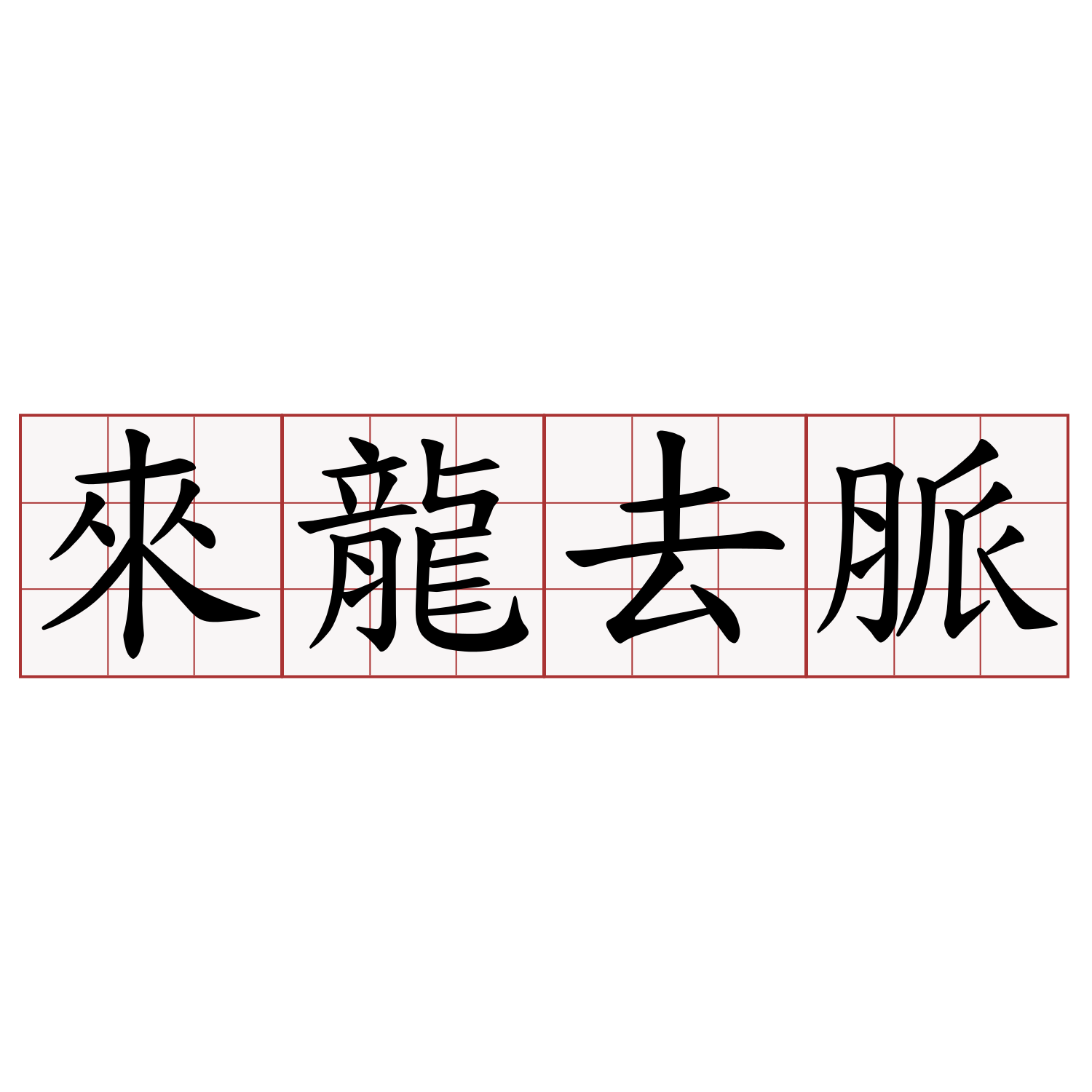 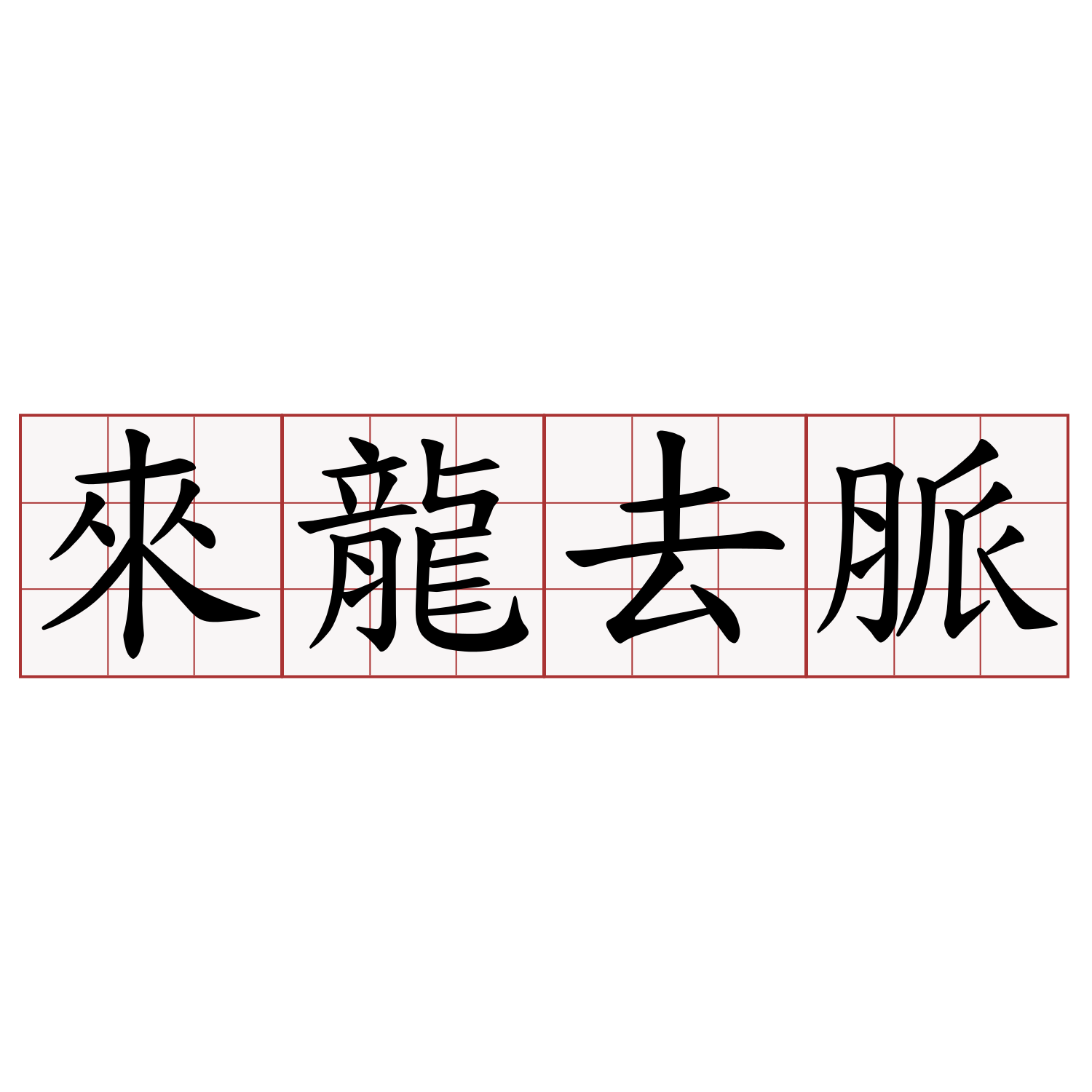 相關資源連結
素養導向教學推動的作為：解構與建構
解構：按素養導向設計原則分析現行
　　　　教科書或自編教材。
建構：按素養導向設計原則撰寫
　　　　單元教材。
參、從核心素養導向切入教科書分析
38
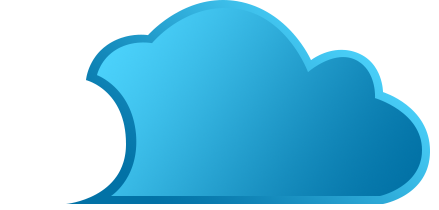 涵義及四大原則
核心素養
01
p.3
「核心素養」是指一個人為適應現在生活及面對未來挑戰，所應具備的知識、能力與態度。「核心素養」強調學習不宜以學科知識及技能為限，而應關注學習與生活的結合， 透過實踐力行而彰顯學習者的全人發展。
總綱宣講國民中小學階段公播版簡報105.11.9第54頁「朝向素養導向的教學」
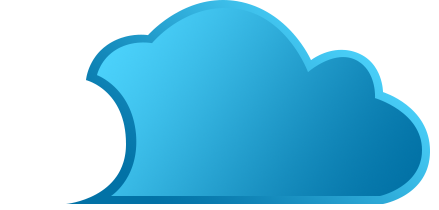 素養VS核心素養
核心素養
01
健康與體育
語文
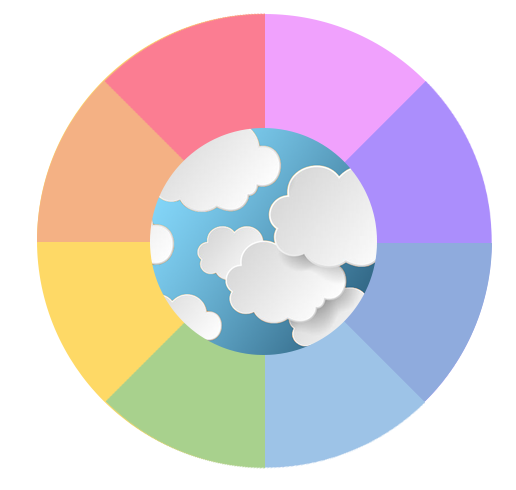 數學
科技
素養
社會
綜合活動
藝術
自然科學
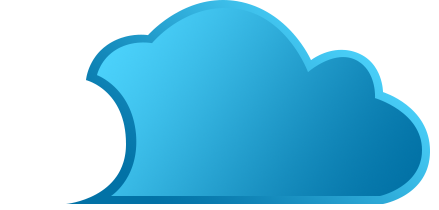 素養VS核心素養
核心素養
01
健康與體育
語文
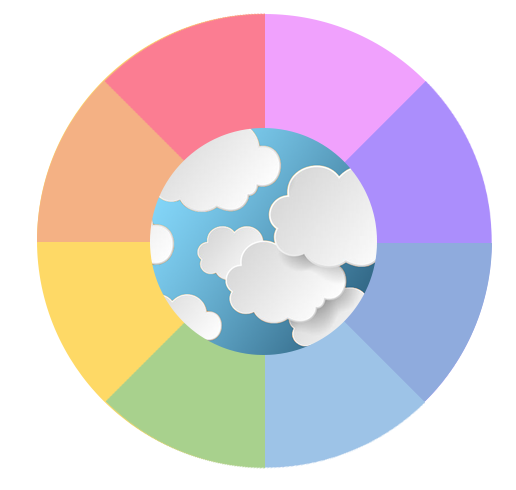 數學
科技
核心
素養
社會
綜合活動
藝術
自然科學
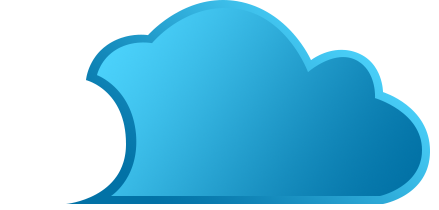 三大面向與九大項目
核心素養
核心素養
01
作用 與 內涵
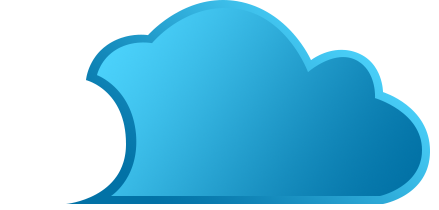 如何實踐
為落實十二年國民基本教育課程的理念與目標，茲以「核心素養」做為課程發展之主軸，以裨益各教育階段間的連貫以及各領域/科目間的統整。
p.3
如何實踐
02
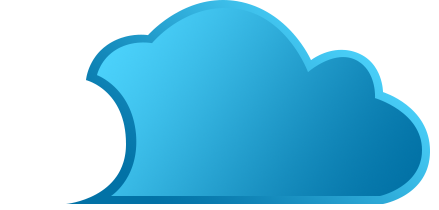 介入 + 產出
如何實踐
02
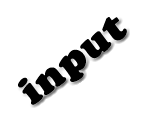 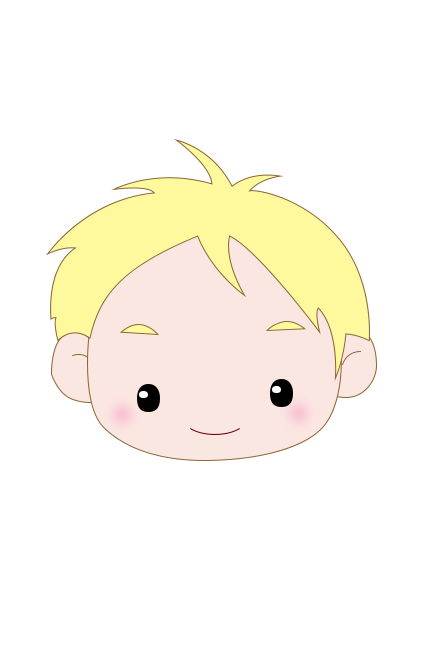 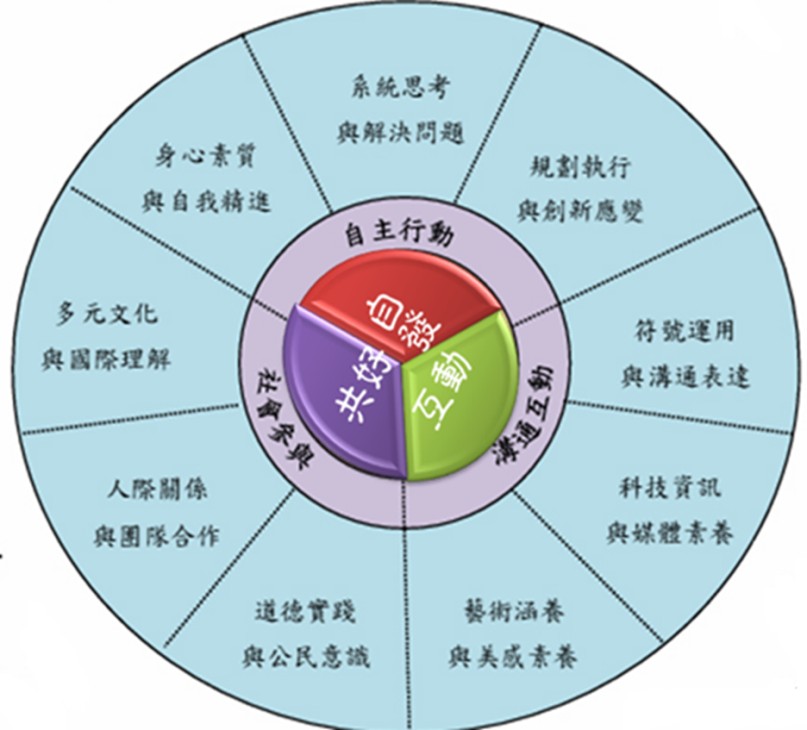 outcome
引自范信賢研究員
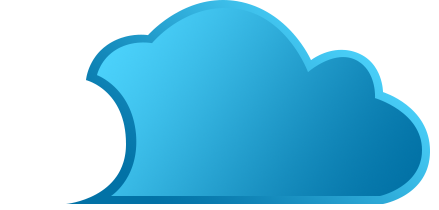 拼圖 + 共織
p.3
為落實十二年國民基本教育課程的理念與目標，茲以「核心素養」做為課程發展之主軸，以裨益各教育階段間的連貫以及各領域/科目間的統整。
如何實踐
02
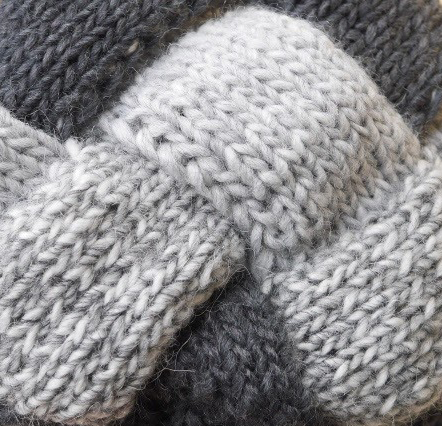 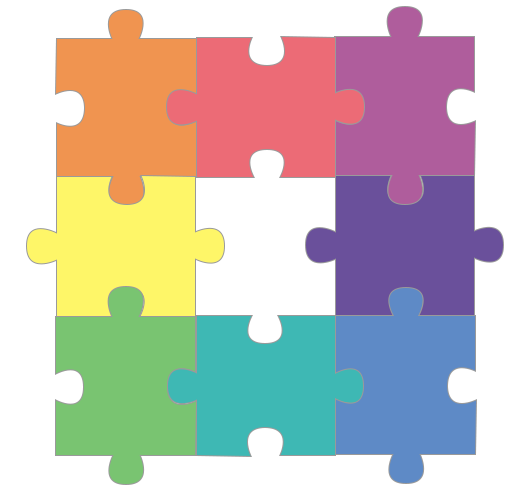 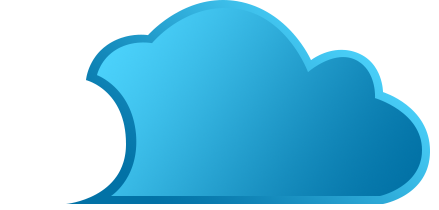 呼應 + 開展
如何實踐
02
開展
從跨領域之教學策略、學習策略切入(INPUT)，豐富並落實以學生為學習主體之素養導向的教與學。
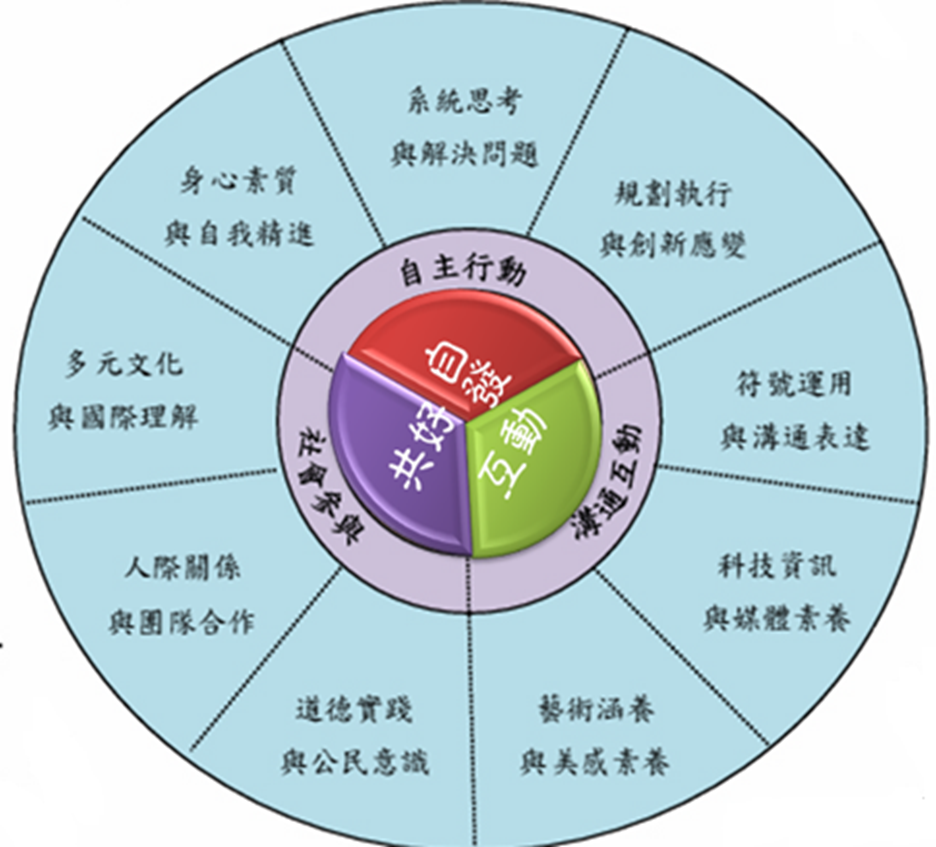 呼應
領域、議題提供與核心素養相關之學習經驗，共織核心素養的發展。
引自范信賢研究員
核心素養在課程實施的三個層面
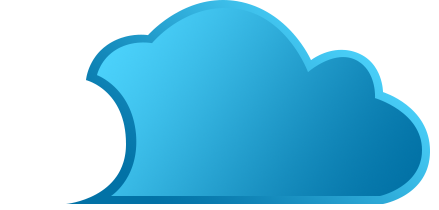 如何實踐
02
教學內容知識
CK(content knowledge)
的對應
本課程體驗焦點
實踐於教學歷程
核心素養與領綱學科內容教學知識
PCK(pedagogical content knowledge)
的對應
核心素養與領綱教學知識
PK(pedagogical knowledge)
的對應
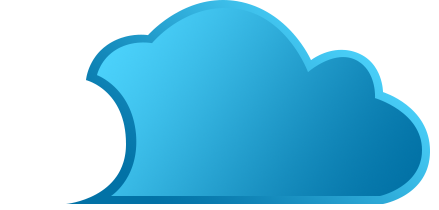 教學轉變
實踐目標
02
身心素質
與自我精進
多元文化
與國際理解
人際關係
與團隊合作
系統思考
與解決問題
社會參與
自主行動
互動
共好
自發
規劃執行
與創新應變
道德實踐
與公民意識
溝通互動
藝術涵養
與美感素養
符號運用
與溝通表達
科技資訊
與媒體素養
49
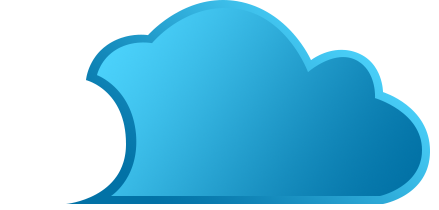 自發面向與核心素養項目
體驗活動
03
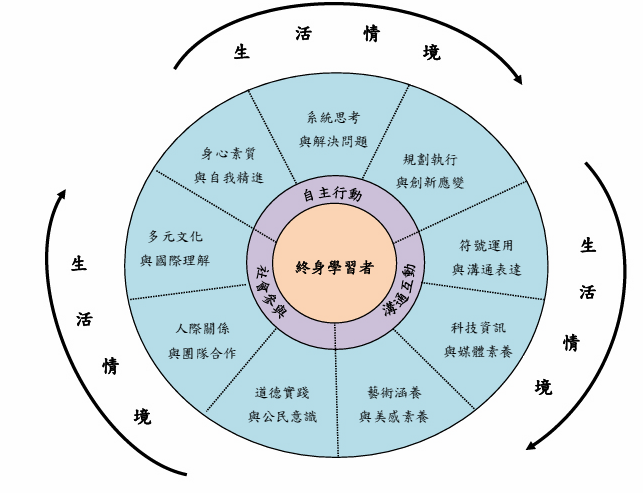 p.4
[Speaker Notes: 本簡報目的是希望幫助種子講師，能夠精準掌握課程三大理念與三面九向核心素養的對應關係，掌握更上位之核心素養的內涵精神，以將之靈活應用在課程設計，或者是教師教學實踐面上的跨科教學策略與班級經營的精進上。]
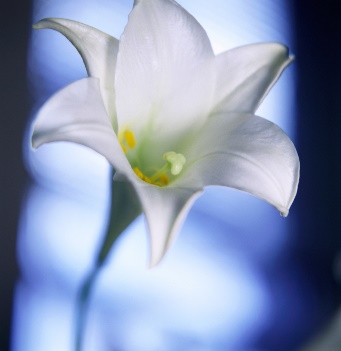 A1身心素質與自我精進
考量學生身心發展、先備知識、生活環境與體驗，透過學生有感的學習情境鋪陳，引發並維持學生學習動機、精進學習的意願，使得身心發展有逐漸進步之趨勢。
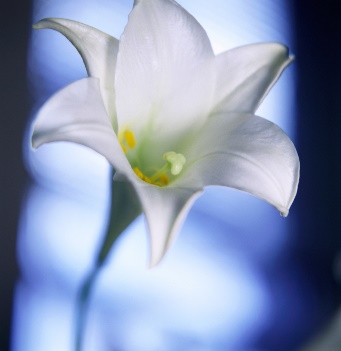 學生在此學習主題的相關背景
先備知識或學習經驗為何？
相關的日常生活經驗為何？
對此學習主題可能感興趣的相關問題為何？
建構學生對此學習主題的那些議題的探討，對現在與未來的社會適應是有助益的？
如何引發學生對此主題的關注?
如何觸動學生對此主題的探討興趣?
如何在教學過程中持續保有學習興趣？
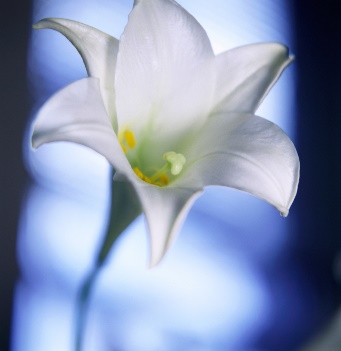 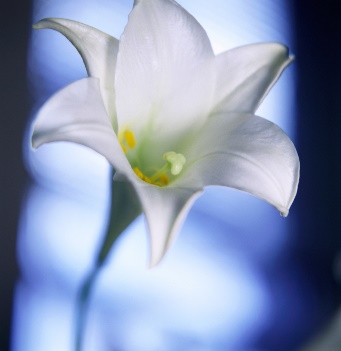 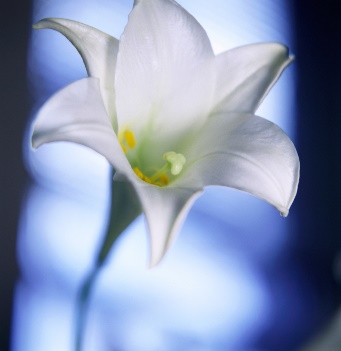 A2系統思考與解決問題
引導學生能以整體的角度看待問題，找出相關聯的影響因素與問題結構之方式，分析教材之領域知識脈絡的發展、關鍵提問、思維邏輯等，並設計問題導向的學習任務與反覆嘗試修正。
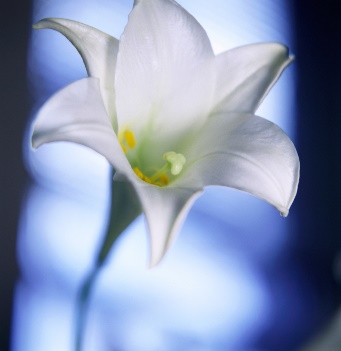 此學習主題的學習目標為何?
教科書中的概念發展邏輯為何？
此概念發展邏輯與引起動機的情境鋪陳要如何關聯？
此發展邏輯是否恰當?是否需調整?
此主題的學習任務設計為何?
擬定一系列的探討問題?
擬定此探討主題相關的關鍵提問?
策略試作比較後的結果是否有效解決問題？
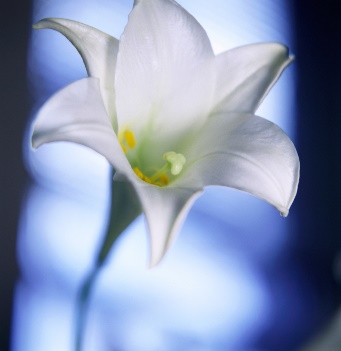 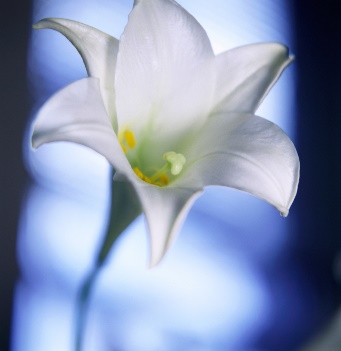 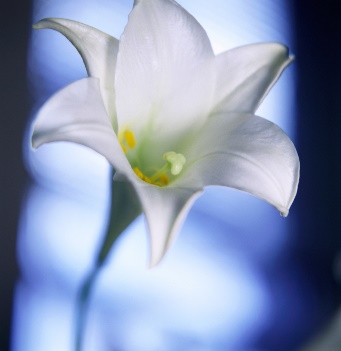 A3規劃執行與創新應變
以主題或議題的學習任務設計，跳脫領域/學科框架，引導學生展現個人特有風格與進行創新多元的專案規劃與執行，並保有彈性調整之應變措施與機制。
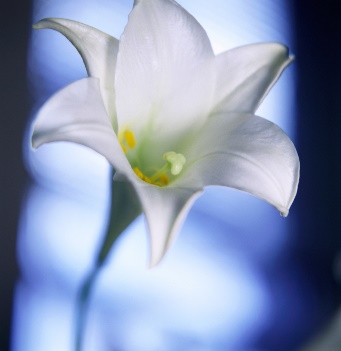 學生在此學習主題下可以進行
教科書內可以組織的規劃主題？
跳脫教科書可以規劃的主題？
規劃過程中的具體執行步驟為何？
學生如何成功執行規劃的內容？
此主題可能涉及跨領域概念，處理的原則為何?如何保有學科本質，又能藉由跨領域延伸學習的內容？
跳脫教科書的主題，且為學生感興趣想要持續之時，教學時數不足怎麼辦?其他人不感興趣怎麼辦?
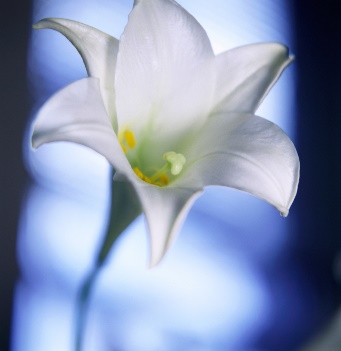 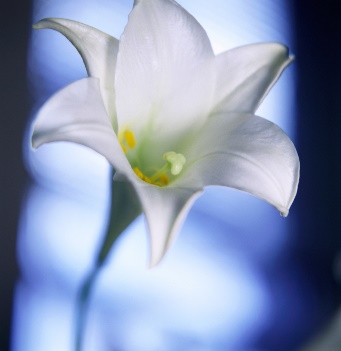 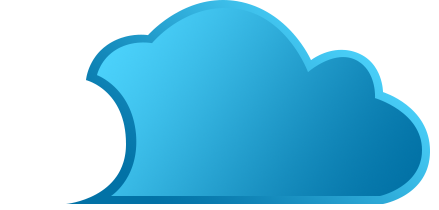 互動面向與核心素養項目
核心素養
01
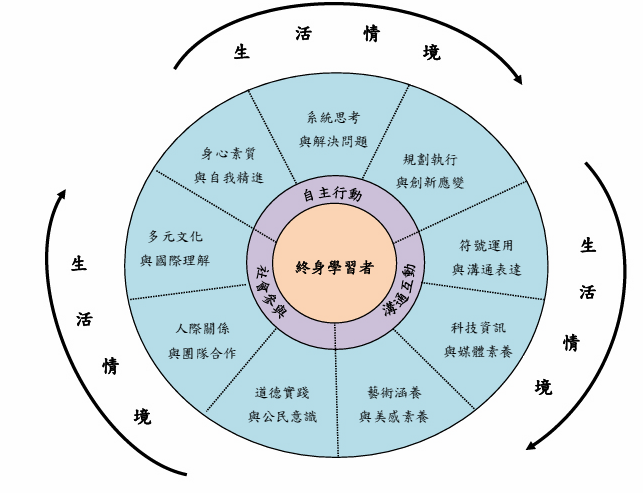 p.4
[Speaker Notes: 本簡報目的是希望幫助種子講師，能夠精準掌握課程三大理念與三面九向核心素養的對應關係，掌握更上位之核心素養的內涵精神，以將之靈活應用在課程設計，或者是教師教學實踐面上的跨科教學策略與班級經營的精進上。]
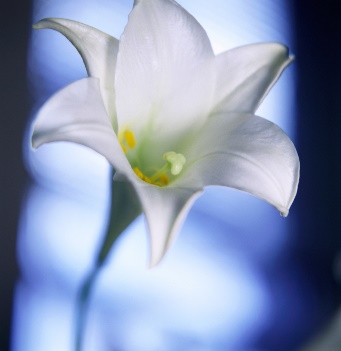 B1符號運用與溝通表達
掌握於領域學習成果展現的各類表徵，以及各類表徵之間的轉化，引導學生發展出團隊共同、特有的肢體語言或符號，做為工具，營造彼此間優質的溝通表達與良性互動的機制。
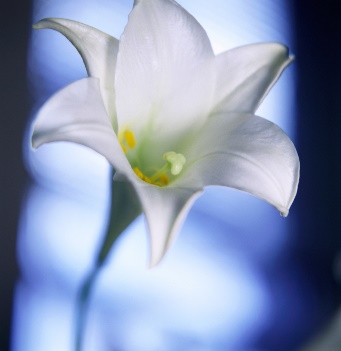 學生可以表達其學習結果的方式有哪些?
語言、文字、圖像、符號、成品、肢體、影像等
此學習主題涉及到的概念表徵符號有哪些？
這些表徵符號，是否適合其年齡與學習程度？
這些表徵符號對學生而言，由易到難的發展為何？(數理抽象化程度)
這些表徵符號對學生而言，要學些什麼？學到什麼程度？用什麼方法學？(社會人文)
學生如何善用這些表徵符號進行更有效、更有意義的溝通？
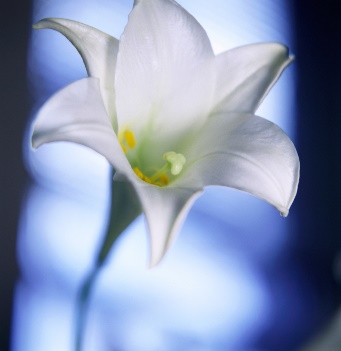 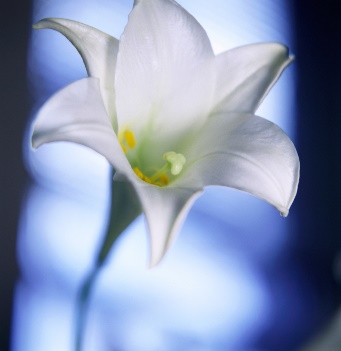 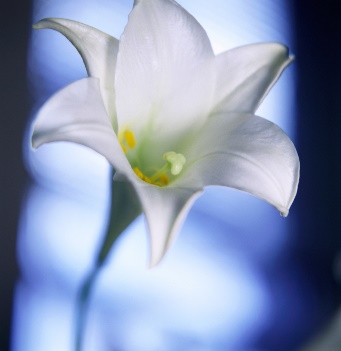 B2科技資訊與媒體素養
引導學生利用數位科技搜尋、分析、組織學習題材進而成為有用資訊，進而作為學習成果展現或討論的平台；包含網路倫理、資訊真偽與立場辨識，以有效輔助各學科相關學習內容之效能。
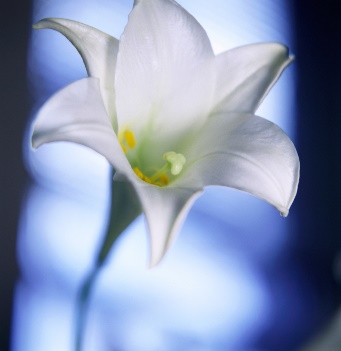 此學習主題的學習資源足夠嗎？學生是否需要上網查詢？
學生的學習成果展現或討論互動的介面是否可以善用網路平台？
網路上的成果展現應注意哪些著作財產權的問題？
網路上進行討論互動，應注意哪些人際互動的禮貌與用語，而不會涉及人身攻擊?
科技資訊與產品的應用能否增進學習表現？
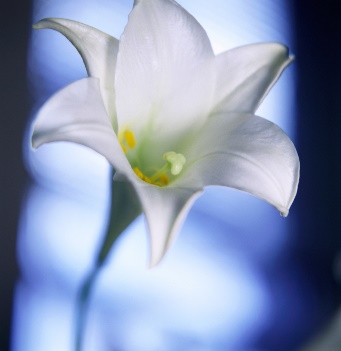 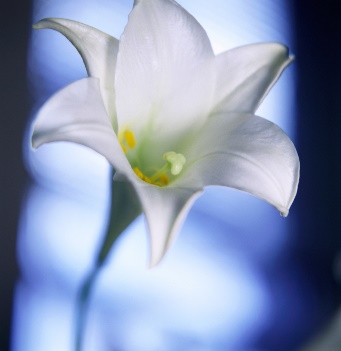 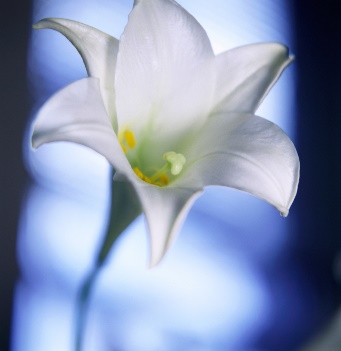 B3藝術涵養與美感素養
掌握學科內容知識與美感形式的基本認知，引導學生將美感融入學習過程及成果作品，並鑑賞同儕成果，與人討論、分享美感體悟，使美感融入學習甚至生活中的大小事。
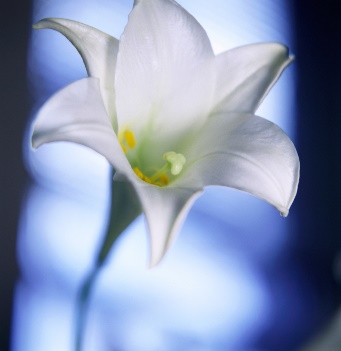 是否提供五感探索經驗，享受各種藝術媒介的學習樂趣？
除了語言符號或數位平台的展現，是否也能善用藝術展演方式，呈現其學習結果？
學生對於此學習主題的學習成果之展現，是否在內容之外，也能從美的角度考量作品的品質？
學生是否能將對於美的追求融入學習的過程中呢？
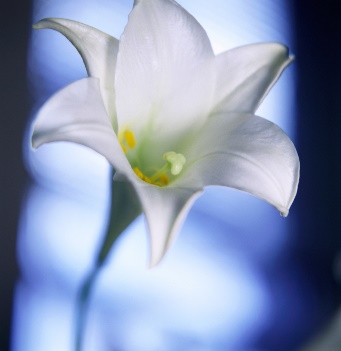 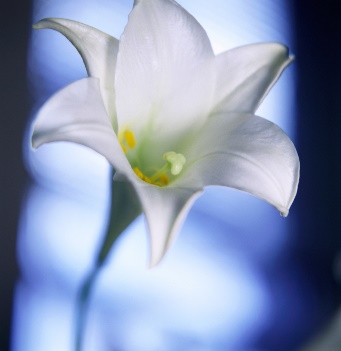 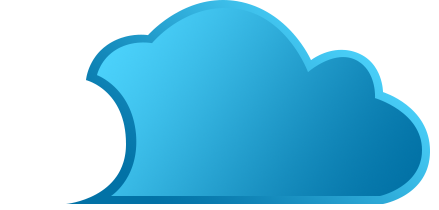 共好面向與核心素養項目
核心素養
01
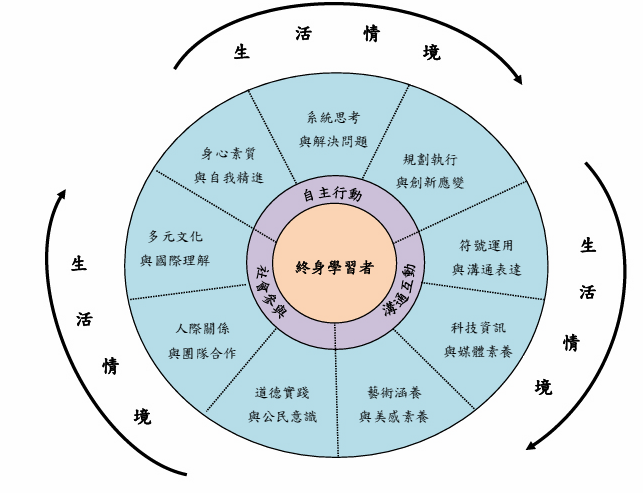 p.4
[Speaker Notes: 本簡報目的是希望幫助種子講師，能夠精準掌握課程三大理念與三面九向核心素養的對應關係，掌握更上位之核心素養的內涵精神，以將之靈活應用在課程設計，或者是教師教學實踐面上的跨科教學策略與班級經營的精進上。]
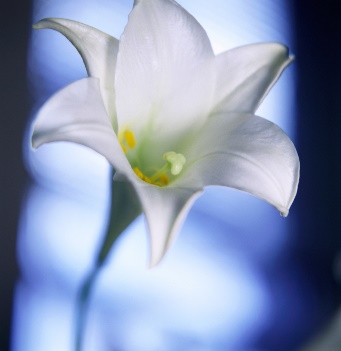 C1道德實踐與公民意識
引導學生藉由思辨進而理解班級常規、課堂學習規範與公民意識，並能實踐於班級、學校生活中。
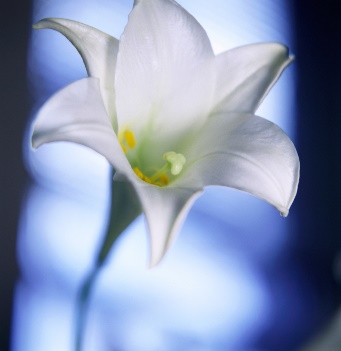 學校班級常規
如何教育學生更能意識到自己身為學校學生，在校內外所應盡的責任和義務為何？
如何教育學生更能意識到自己身為班上學生，在班級中所應盡的責任和義務為何？
課堂學習規範(Norm)
教師能否與學生共同討論並擬定課堂學習規範？
學生能否遵守課堂學習規範中不應該出現的行為?
學生能否表現出課堂學習規範中積極的參與行為?
學生對於學習成果能真實呈現，不作弊、不造假?
學習主題特殊規範(Norm)
學生在進行此學習主題的活動進行過程中，可能會有哪些規範上的問題？
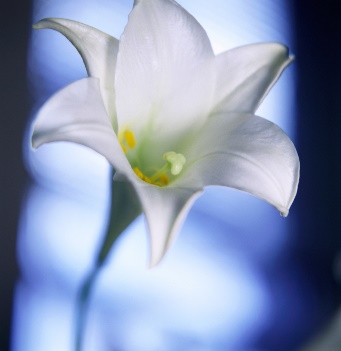 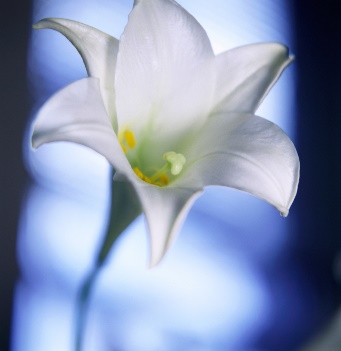 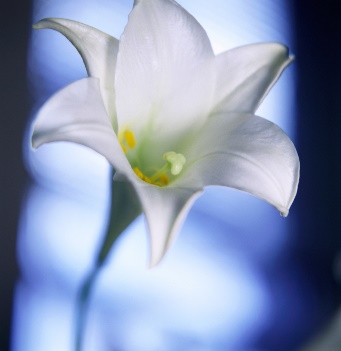 C2人際關係與團隊合作
規劃分組活動的學習任務，引導學生在小組中之溝通協調，以及團隊合作之間如何和諧、有效的達成學習任務。
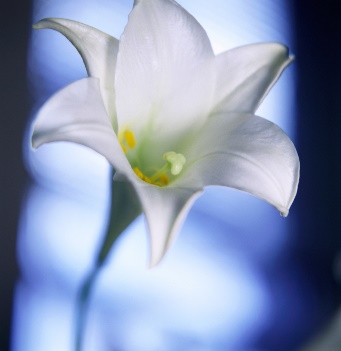 分組後，學生是否能理解並確實執行團隊任務？
學生在團隊中所扮演的角色以及任務為何？
成員之間如何確實發揮暨分工又合作的團隊精神？
團隊合作過程中，如何幫助不同人格特質的學生可以發展良好的人際關係？
如何預先知道哪些學生可能被排擠？分組的策略該如何進行，可以避免此現象？
如何使用合宜恰當的表達方式，達到不同意見的溝通交流，進而形成團隊共識與默契?
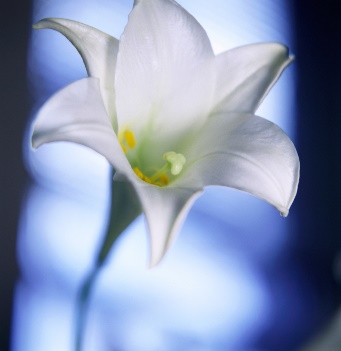 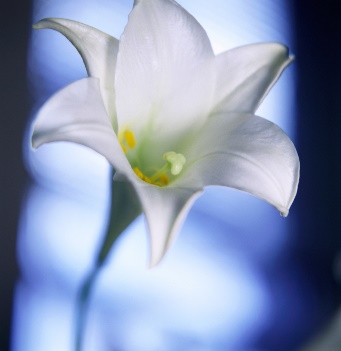 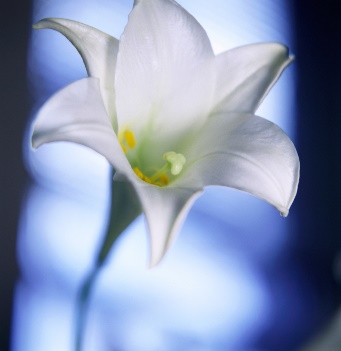 C3多元文化與國際理解
藉由同理心的引導，使學生增進彼此理解，進而培養尊重、理解與欣賞不同國際文化間觀念與作法的異同，並適時地關心或參與國際相關議題的發展或事務，以擴展文化包容力與認同本土文化特色及在地精神之價值。
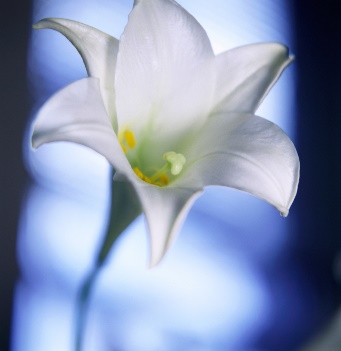 班級中有哪些次級團體？它的次級文化為何？
性別?族群?學業成就?價值認同？
此次級文化對於學生個人的學習或團隊合作的影響為何？
教師如何協助學生藉由對於次級文化的理解，進而達到團體間的包容與尊重？
如何涵養學生藉由班級內次級文化的理解、尊重、包容與接納，進而擴大到班級外、學校、社會、甚至是國際之多元文化的學習與欣賞？
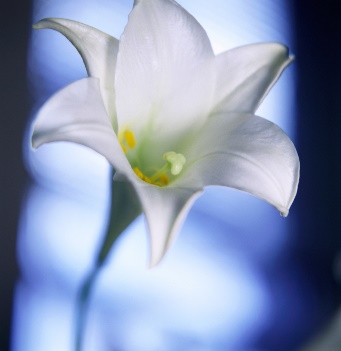 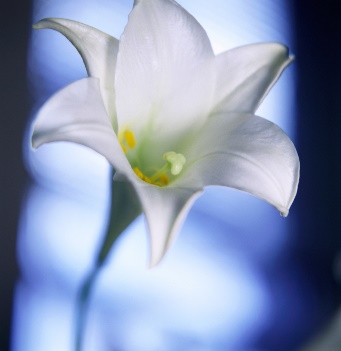 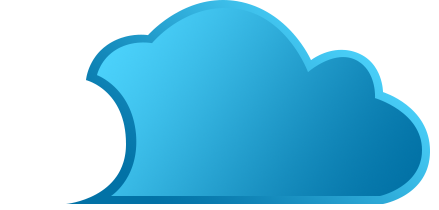 關鍵省思
00
數位落差
VS
動機落差
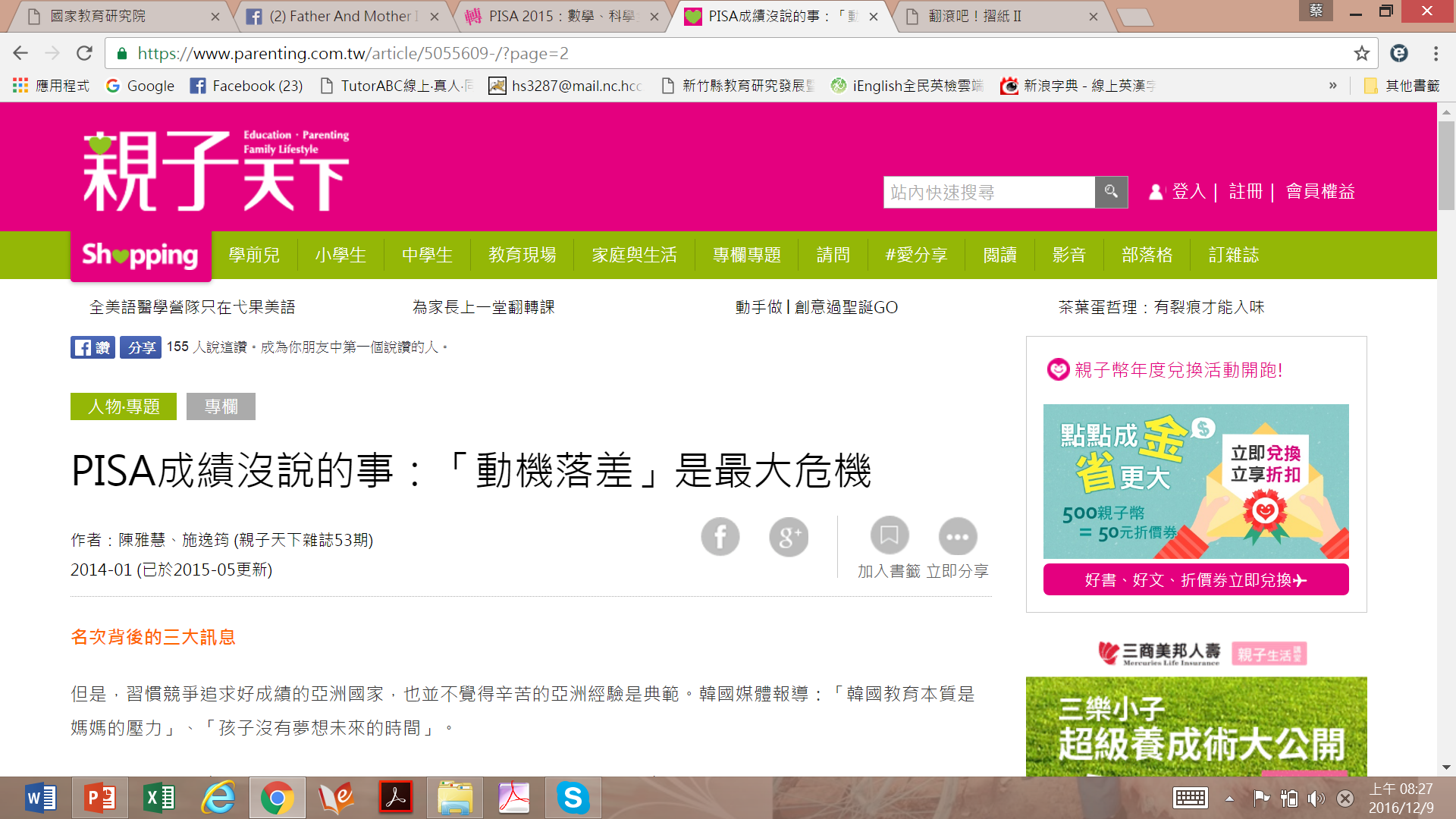 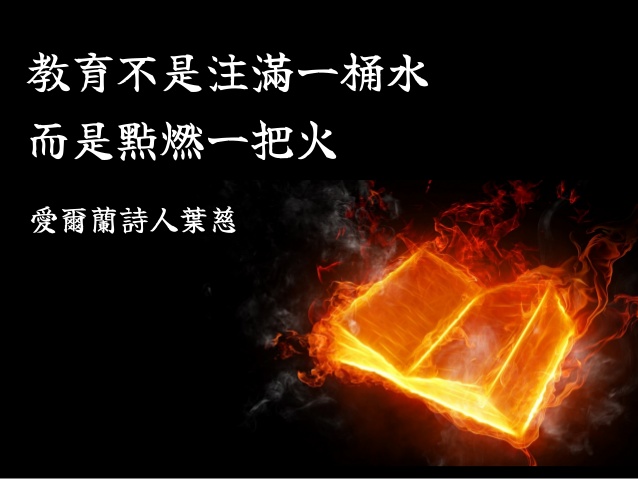 64